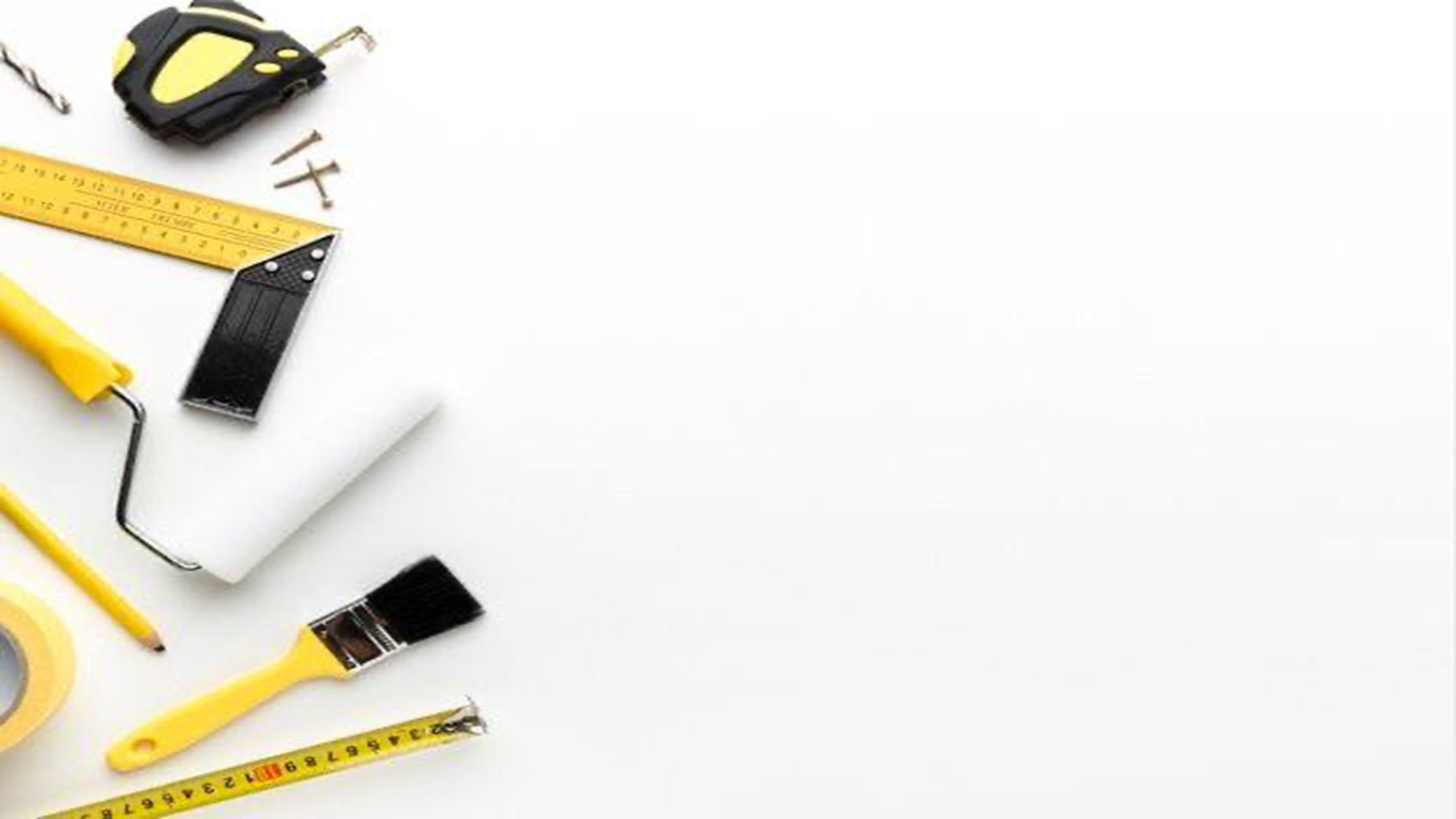 القيمة التربوية
المحافظة على الممتلكات العامة وترشيد الاستهلاك
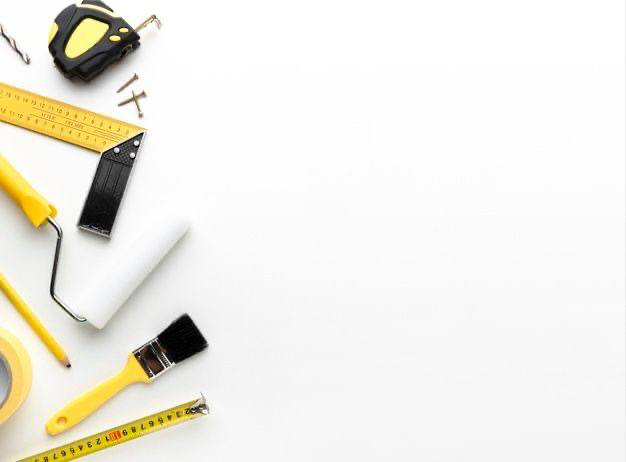 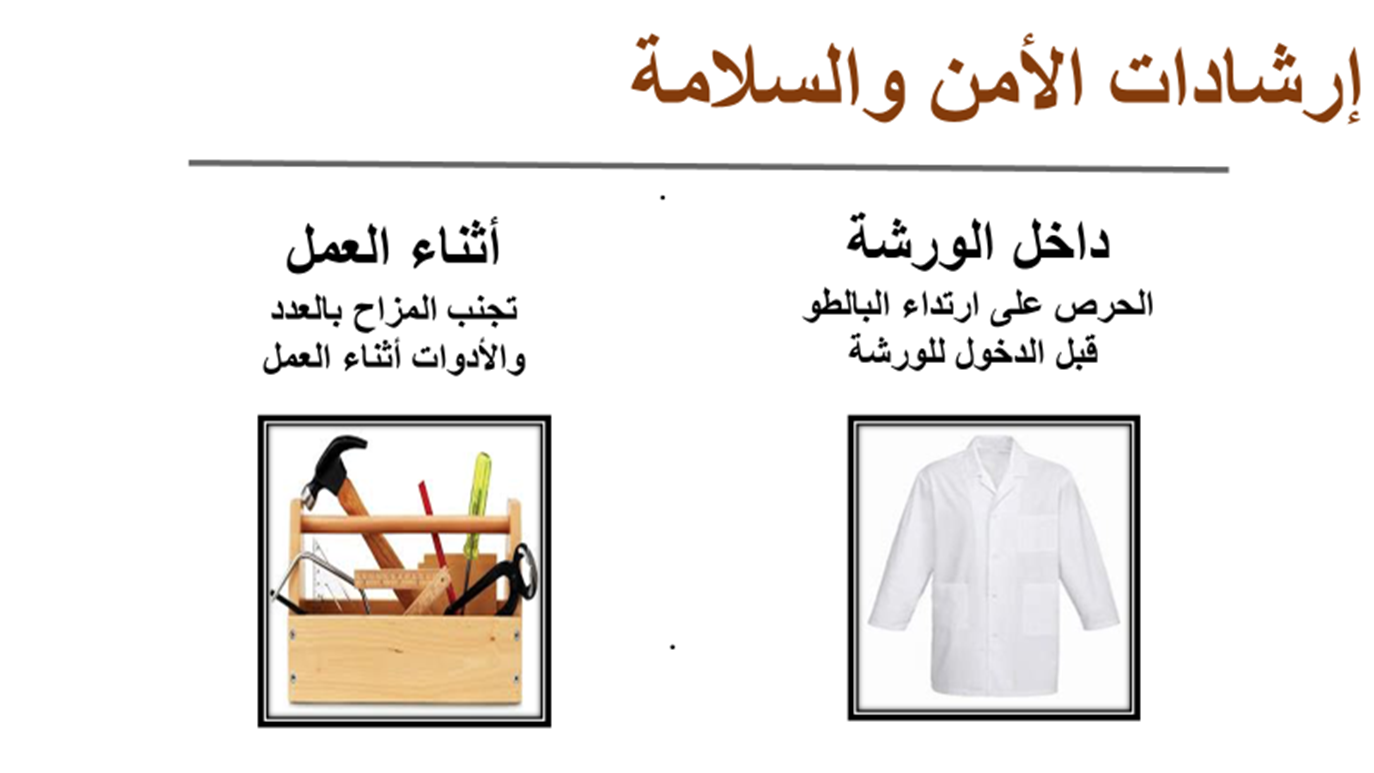 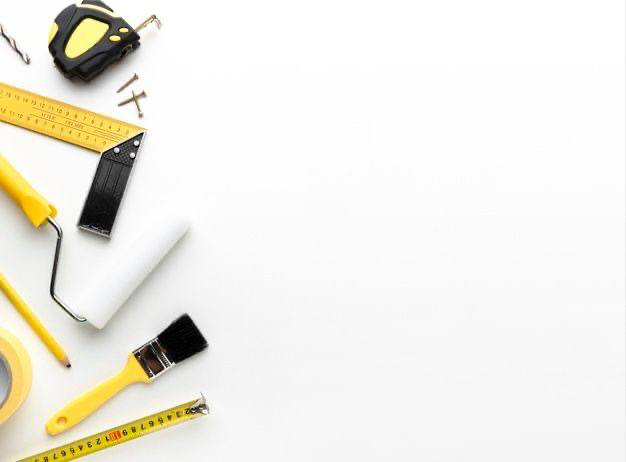 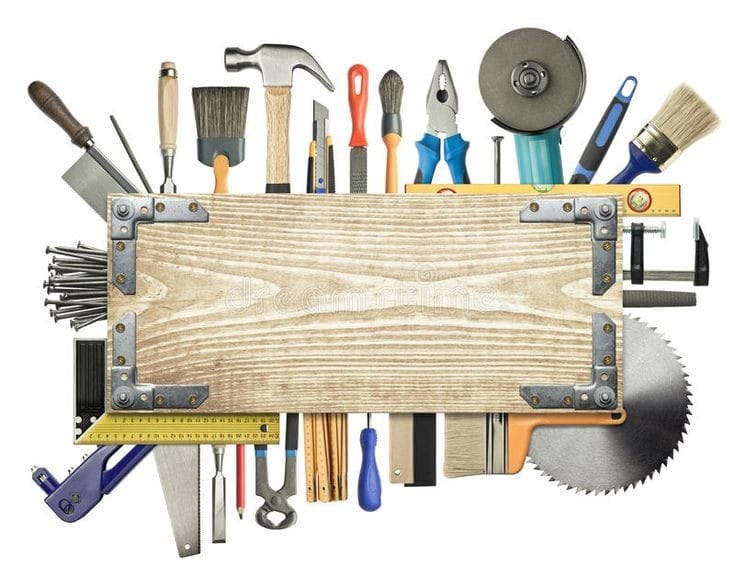 قـوانين الـورشة
الالتزام بارتداء البالطو قبل الدخول للورشة
الجلوس في المقاعد المخصصة
التزام الهدوء والاستئذان برفع اليد قبل الكلام
تجنب اللعب بالأدوات والعدد
عدم لمس فتيلة البنك النجاري وذلك حرصاً على سلامتك
عند العمل على طاولة البنك النجاري يجب ترك مسافة خطوتين 
التقيد بإرشادات الأمن والسلامة المذكورة  للأدوات والعدد المستخدمة في كل حصة
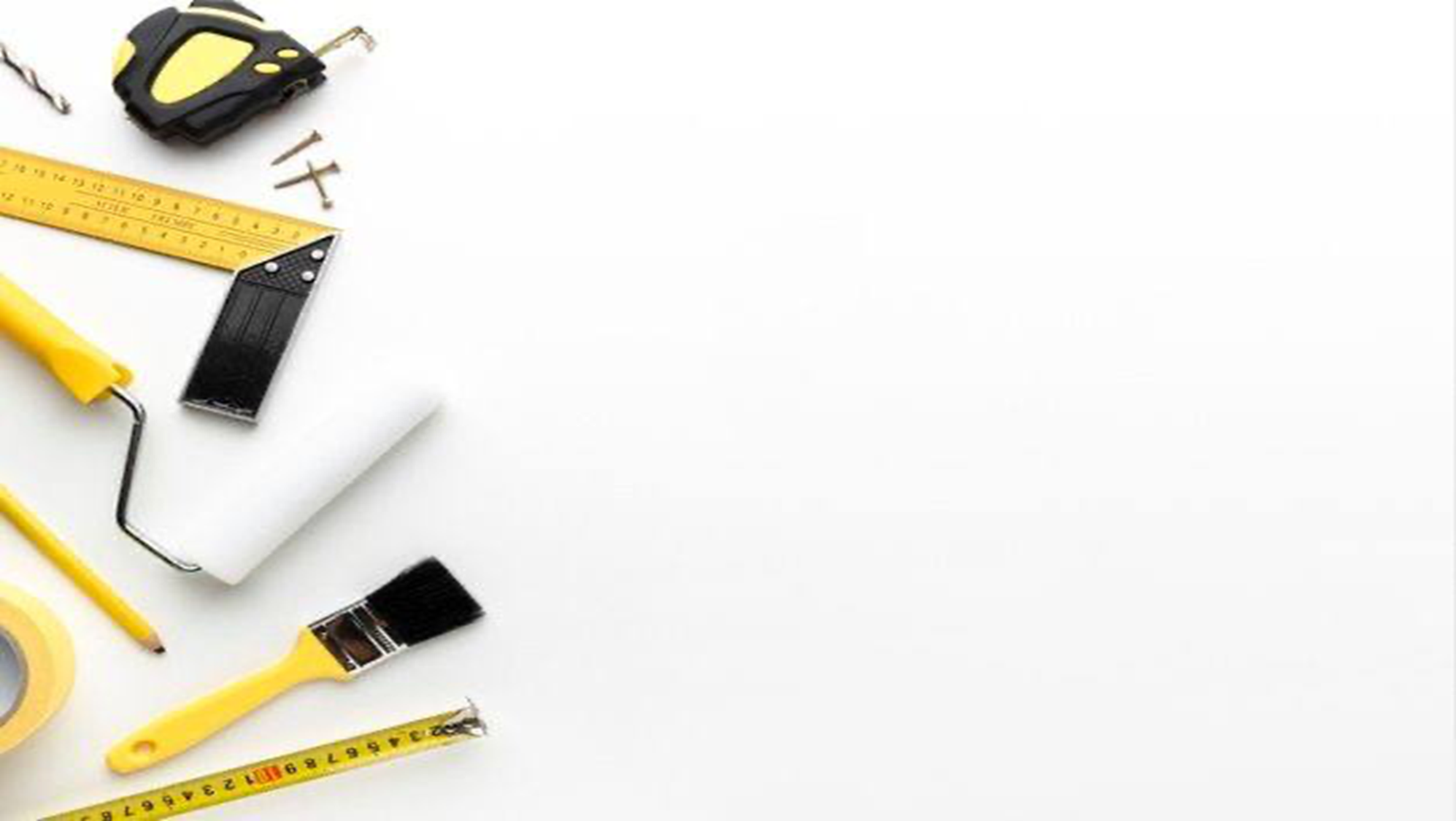 التعرف على الورشة
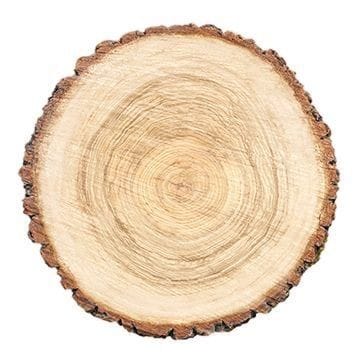 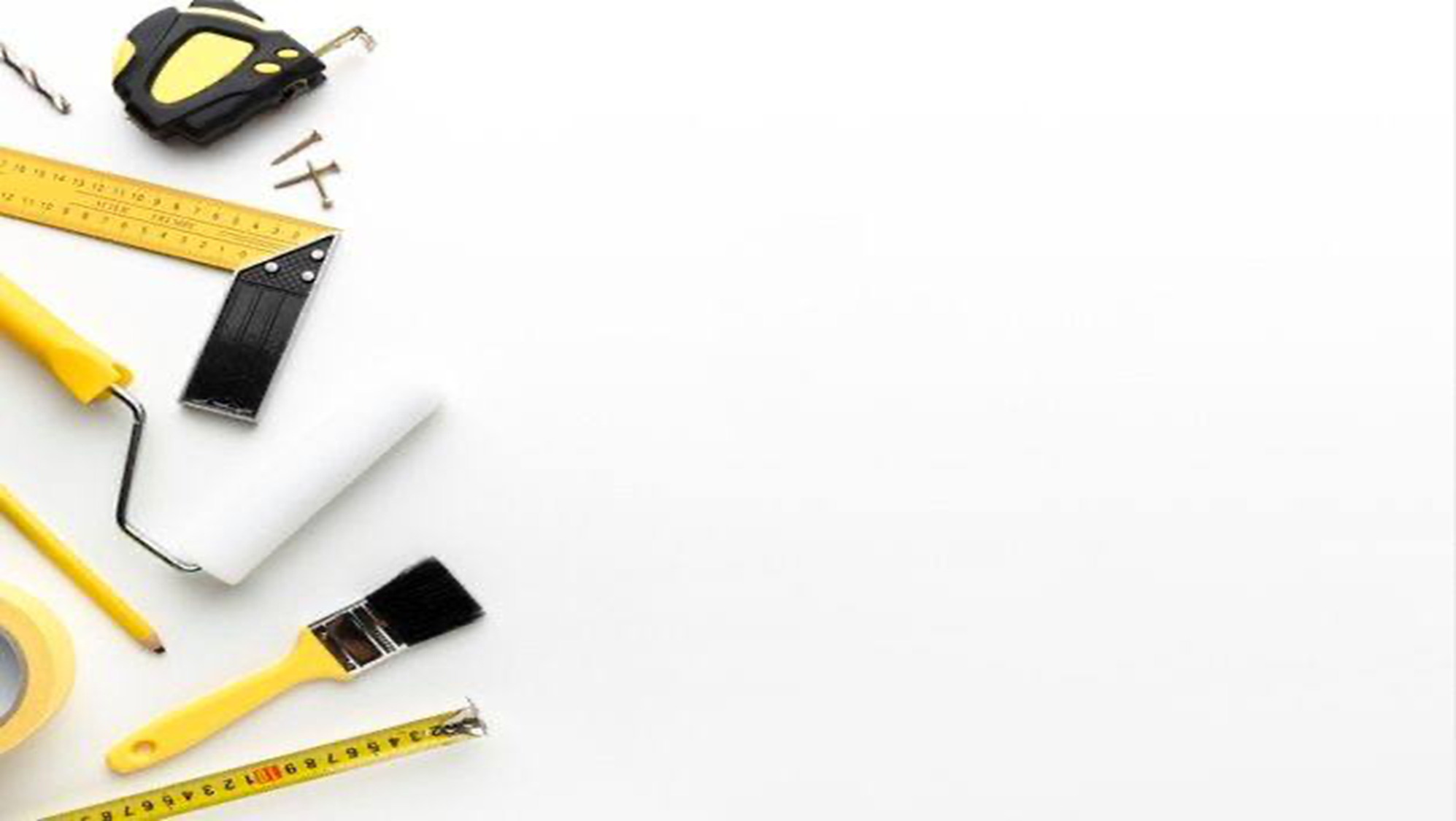 التمرين العملي
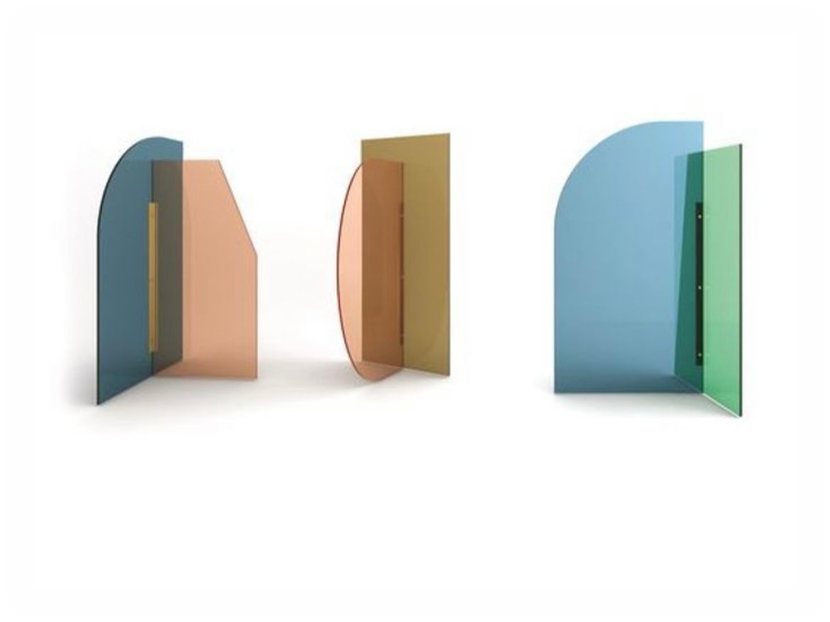 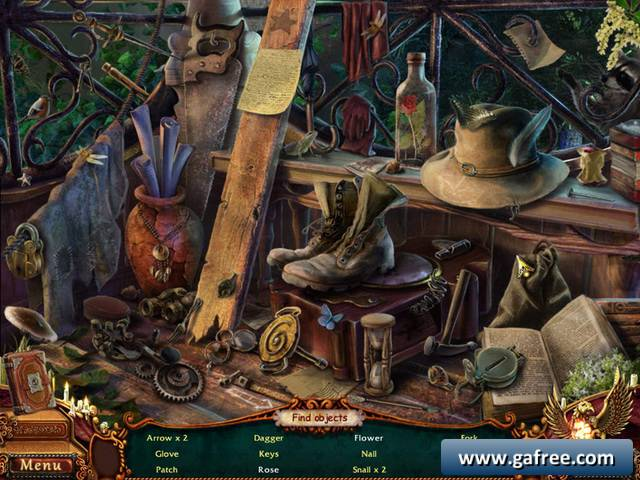 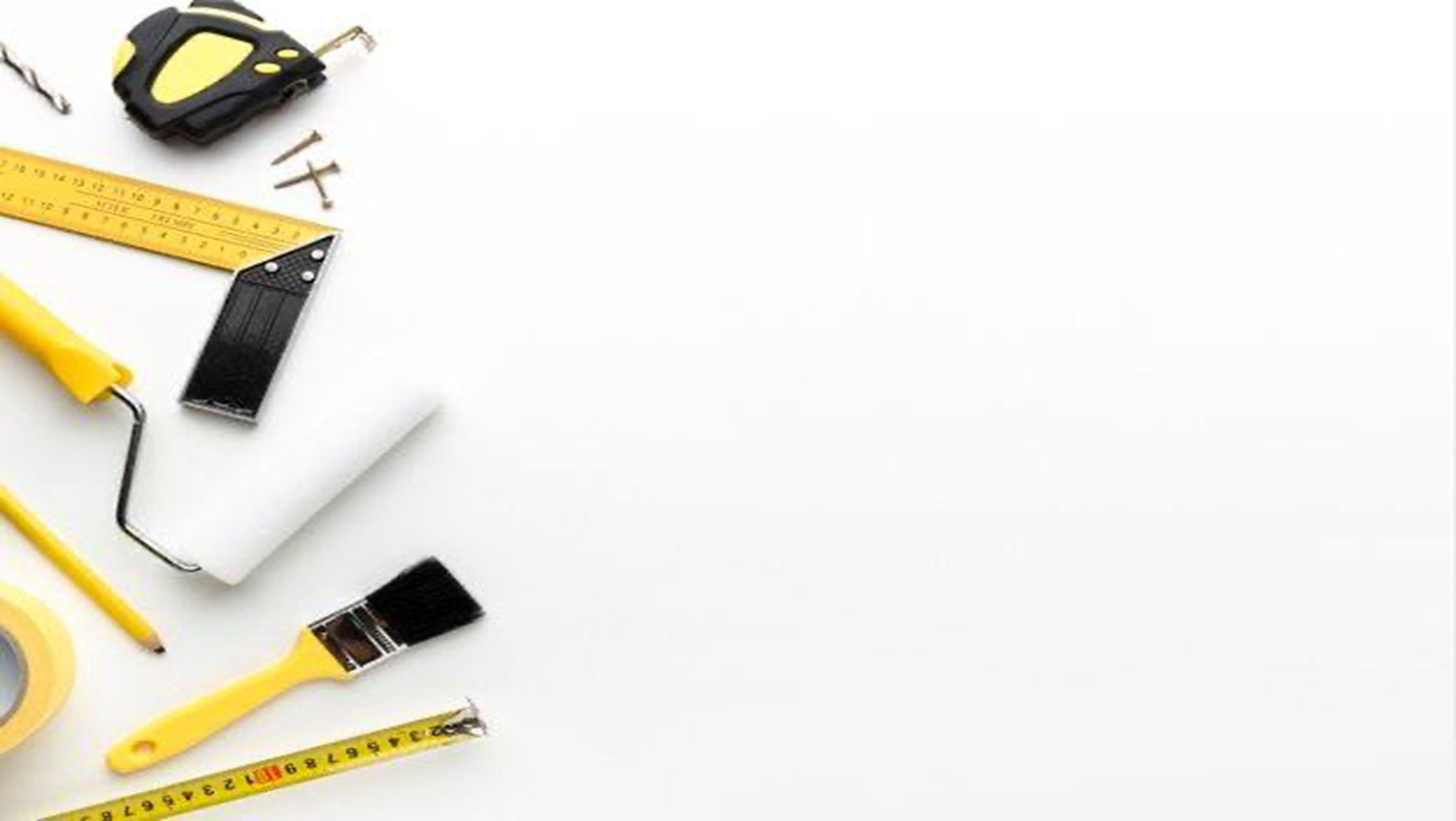 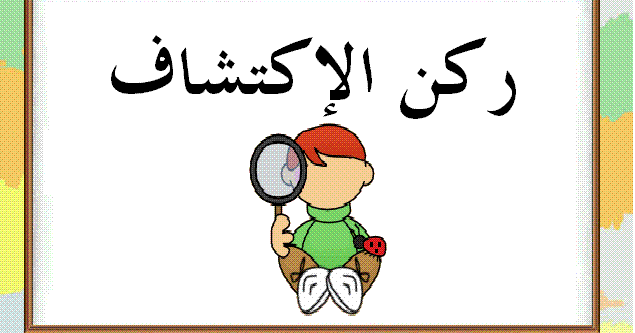 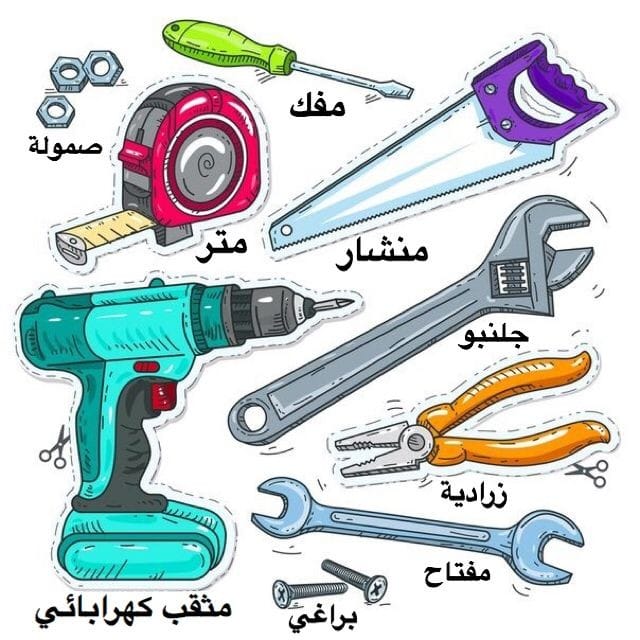 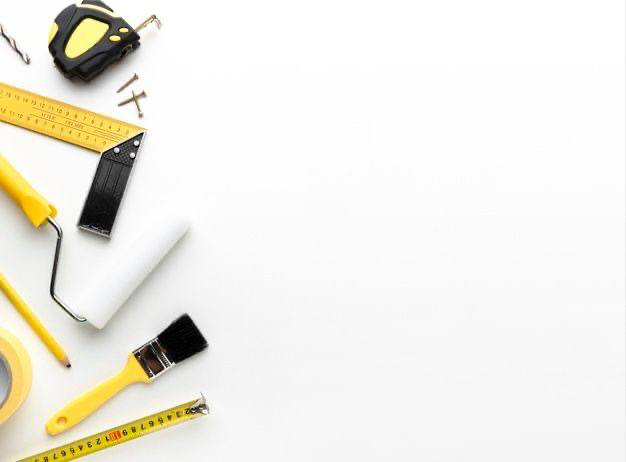 من أين نحصل على الأخشاب الطبيعية ؟.............
الغابات و الأشجار
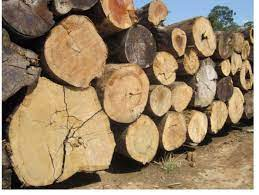 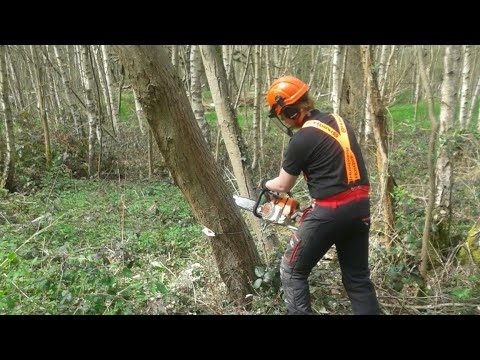 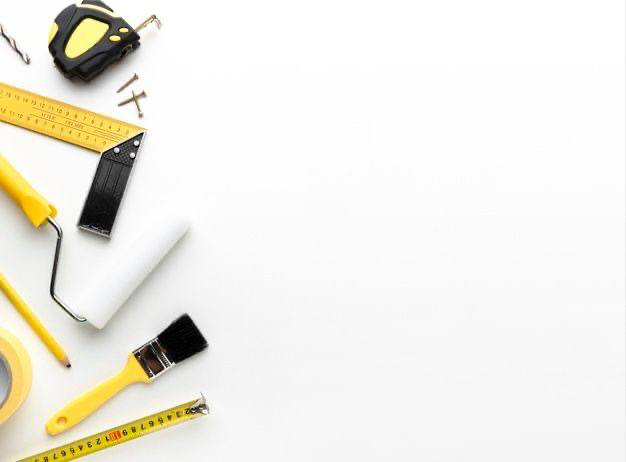 مصادر الأخشاب؟..........
الغابات
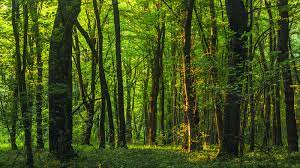 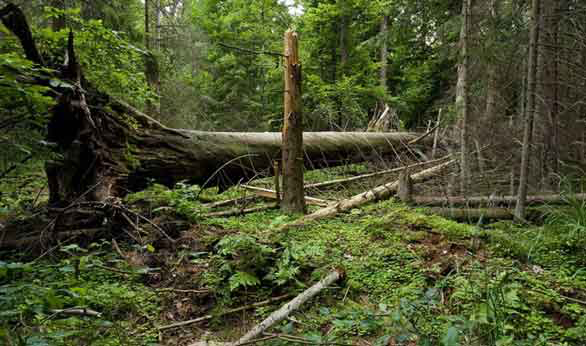 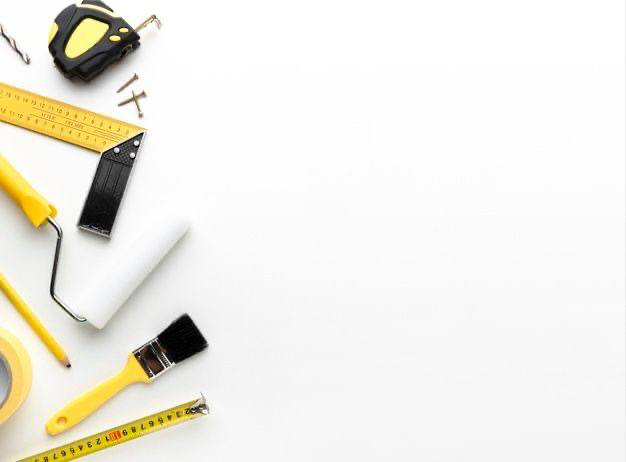 أنواع الأخشاب
صناعية
طبيعية
أخشاب.............
أخشاب............
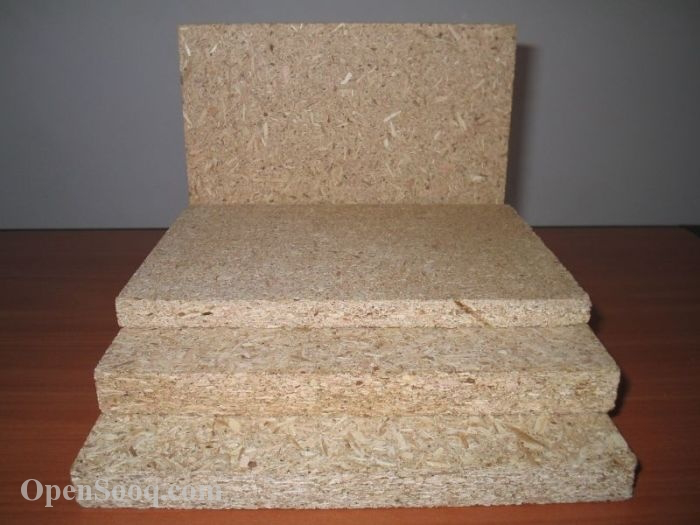 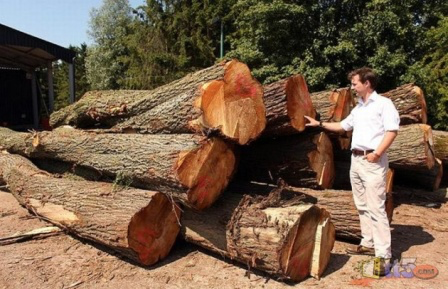 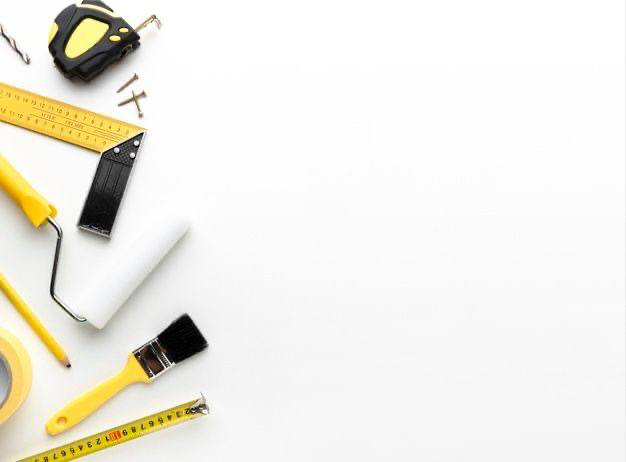 الأخشاب الطبيعية

1- خشب الزان :
من أشهر أنواع الاخشاب الصلبة وأكثرها استعمال في صناعة الأثاث ويتميز بصلابته وقوته على التحمل ولونه المائل للاحمرار.
2- خشب البلوط : 
يعتبر من الأخشاب الاكثر استخداما ويتميز بصلابته وغالي الثمن.
3- خشب الماهوجني :
 وهو من أثمن أنواع الخشب له اشكال وتعرجات كثيره ويتميز بلونه البني المائل للاحمرار.
4- خشب الصاج :
من افضل الاخشاب واثمنها ويمتاز بقوته وصلابته ولا يتأثر بالرطوبة.
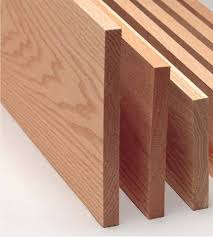 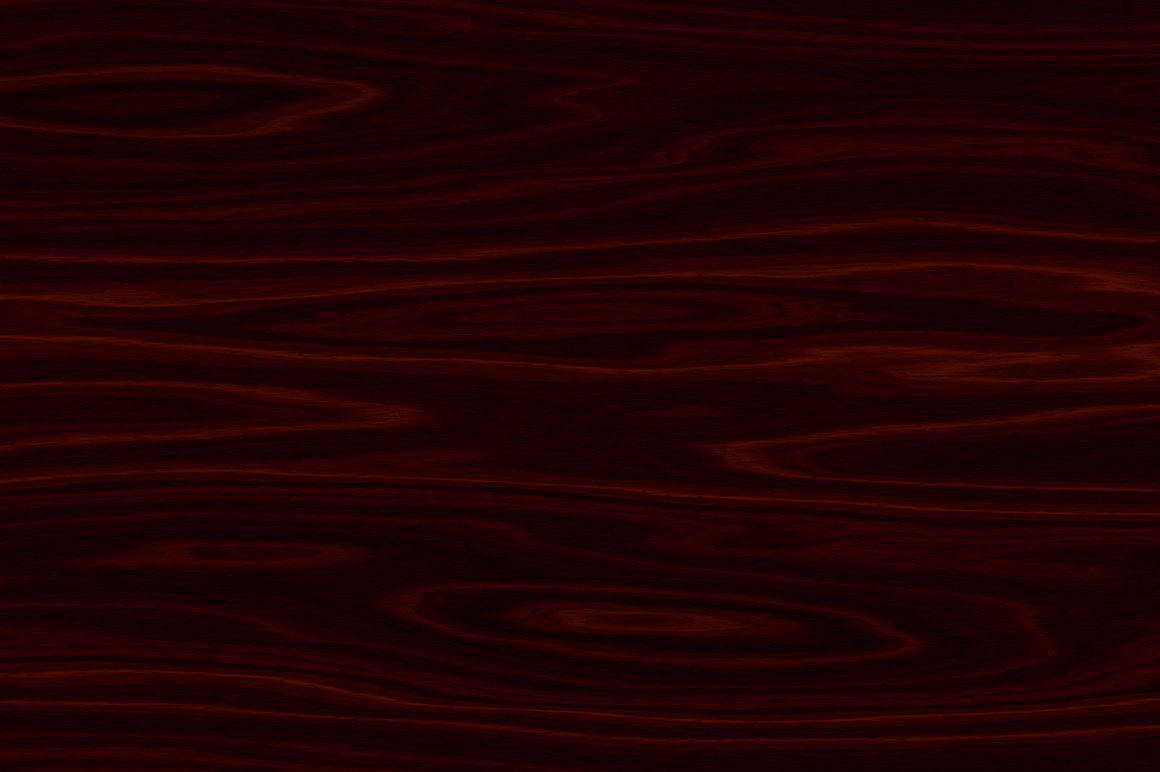 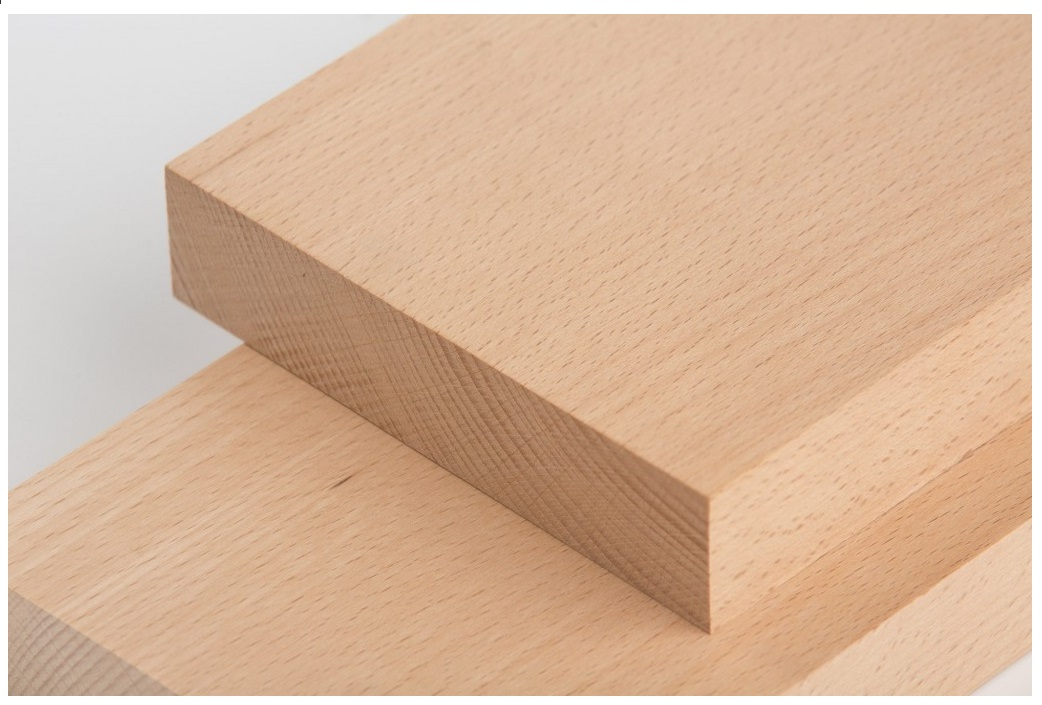 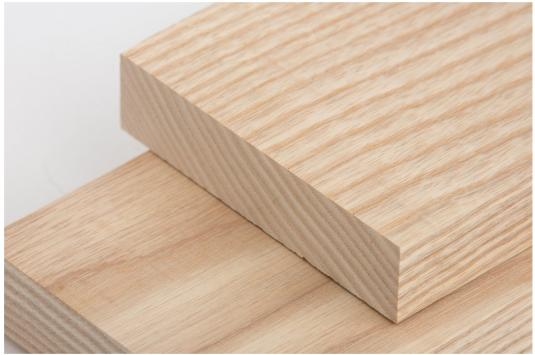 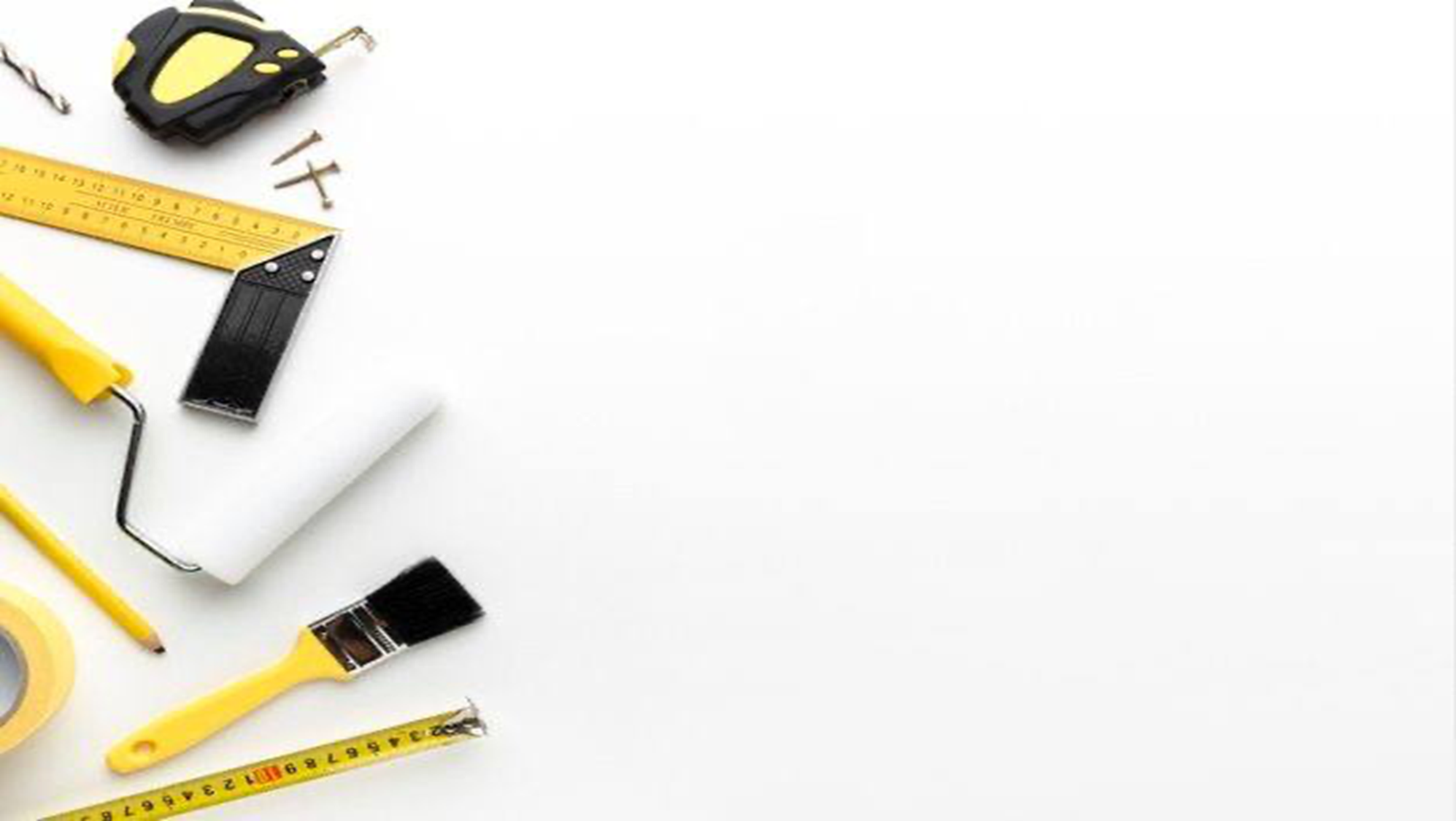 الأخشاب المصنعة


1- الخشب المعاكس:
يصنع من طبقات من الخشب ترص فوق بعضها البعض بطريقة متعاكسة الالياف وبعدد فردي ثم تضغط بالمكابس.

2- الخشب MDF:
يصنع من نشارة الخشب ويتم خلطه مع المادة اللاصقة ثم يكبس بمكابس لتشكيل الالواح وإمكانية لصقه بقشرة خشب طبيعي.

 3- خشب اللاتيه:
عباره عن سدائب من الخشب الطبيعي تصف بجانب
 بعضها ثم تكبس من على الوجهين بقشرة سميكة ويتميز
 بمقاومته للانحناء.
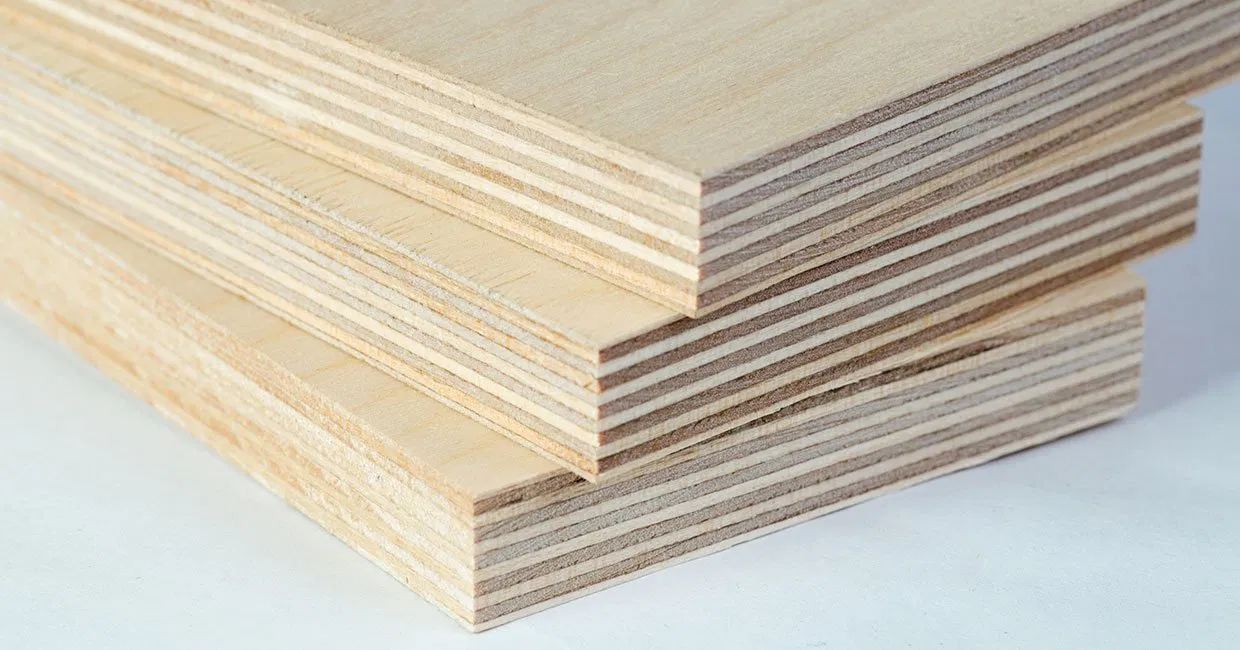 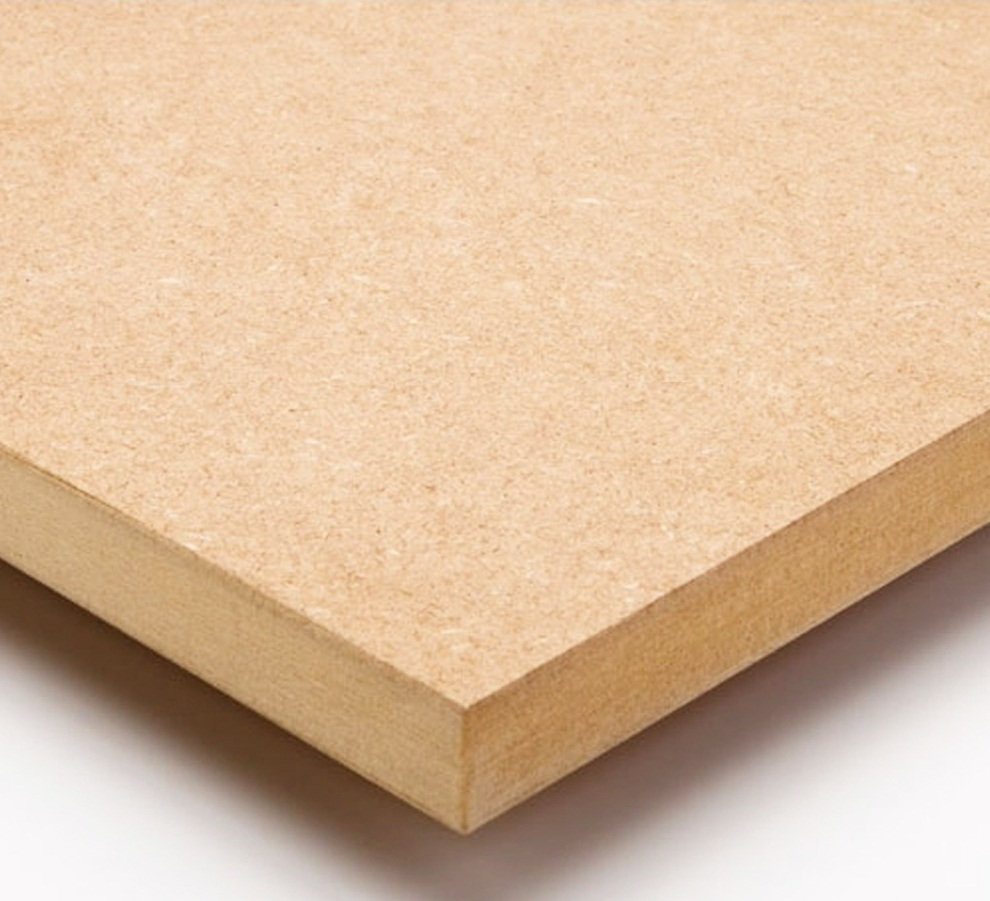 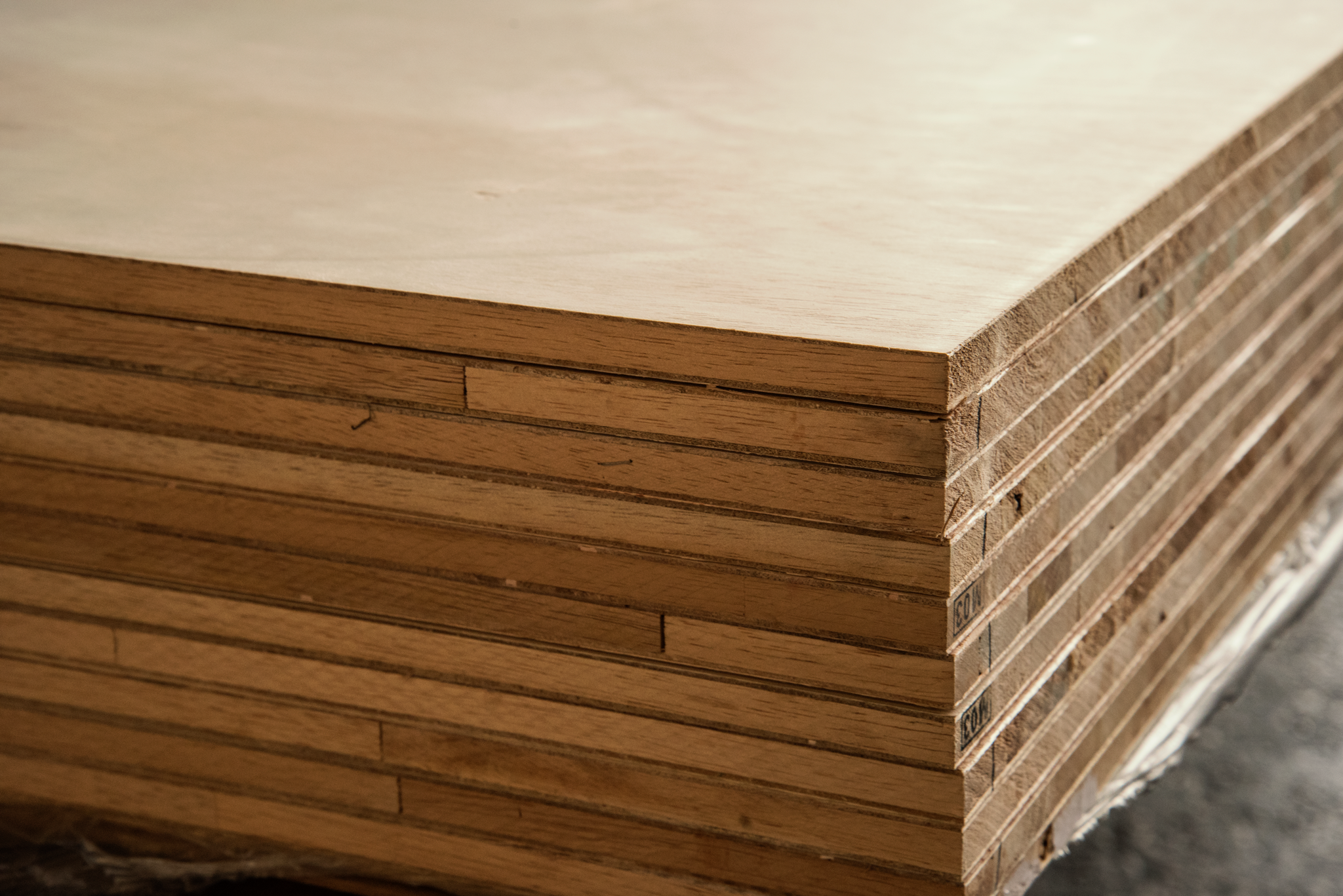 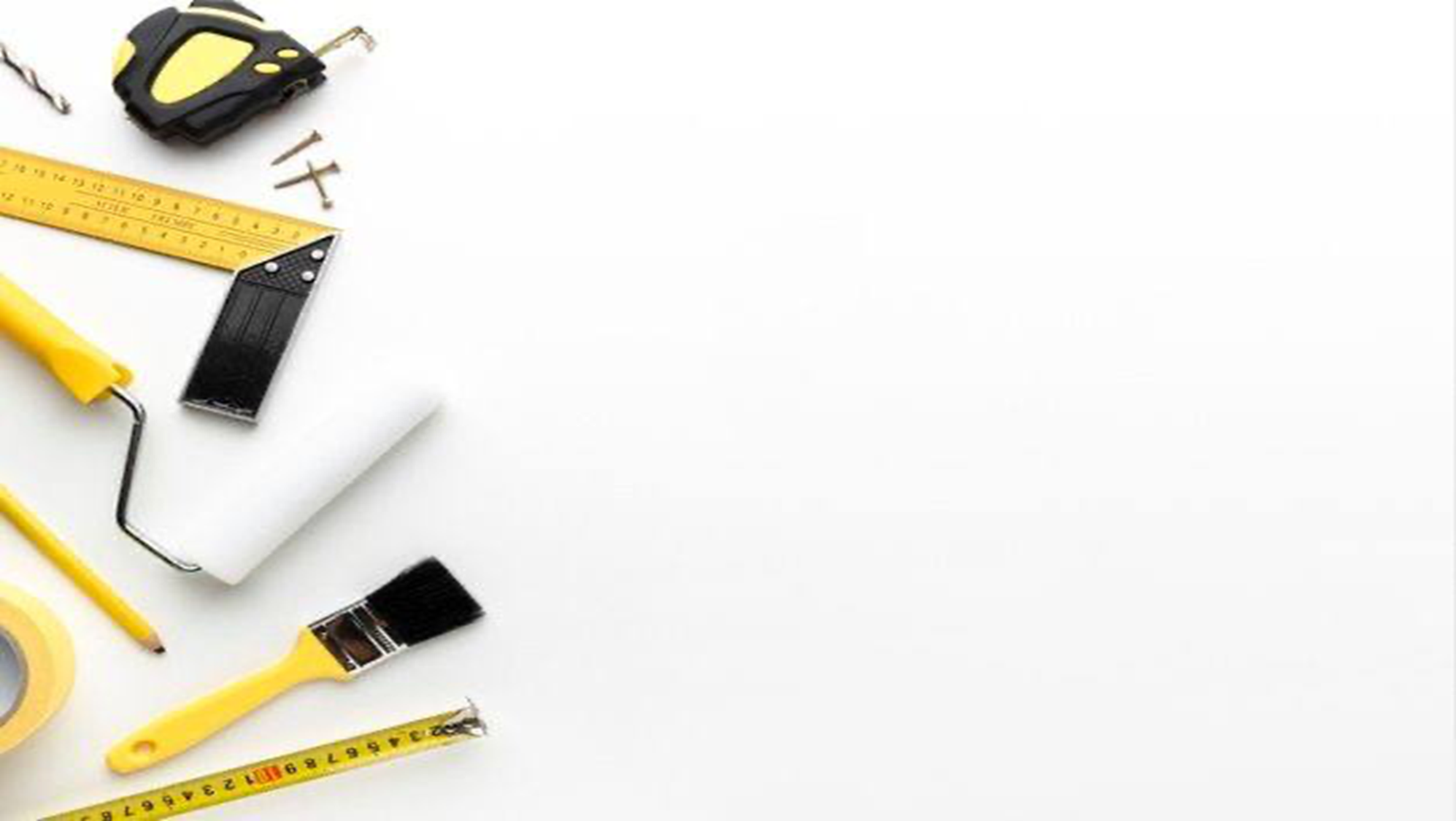 مهارة الشق والقطع
الأخشاب المصنعة وأنواعها
مهارة الشق والقطع
العدد والأدوات وقواعد الأمن والسلامة
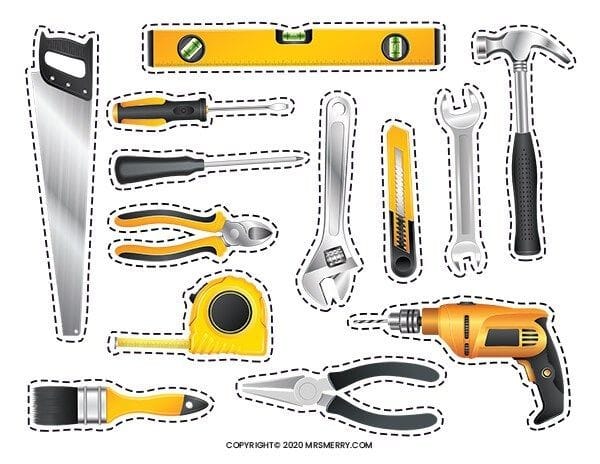 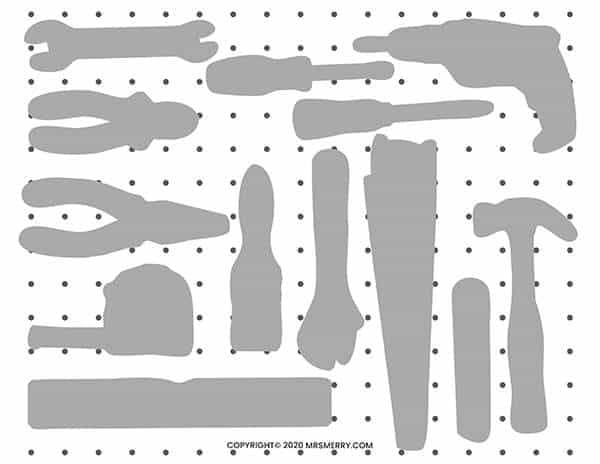 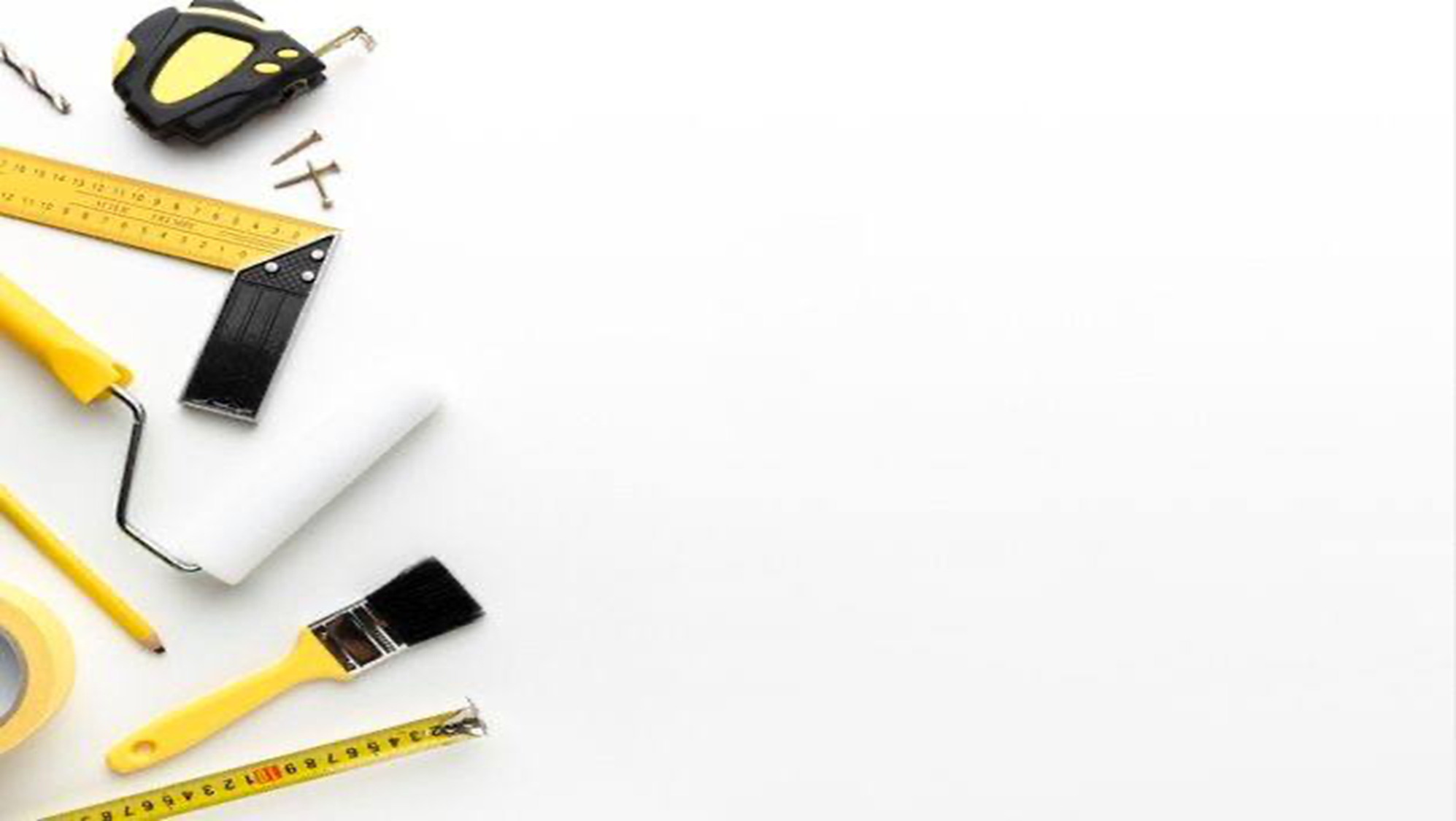 عمليات القطع والنشر
أنواع المناشير:
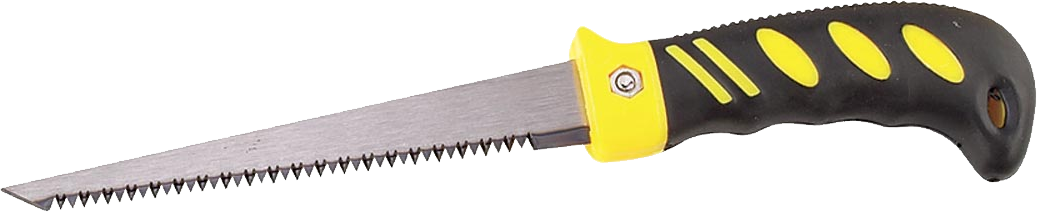 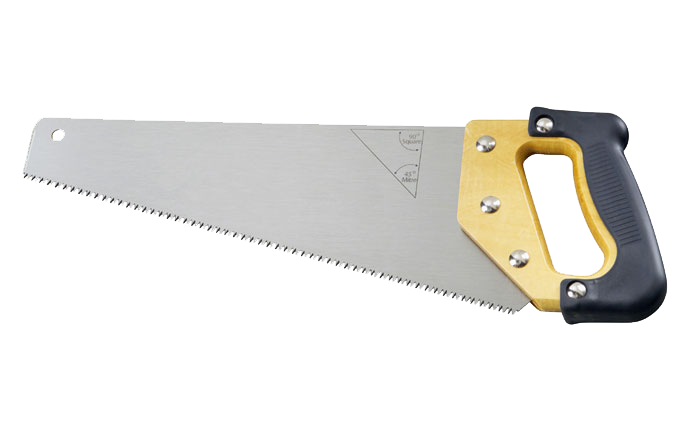 سراق التمساح
الزوانة
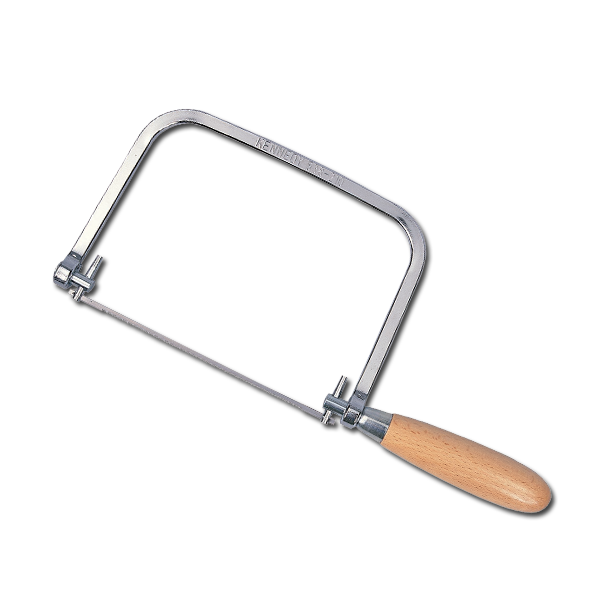 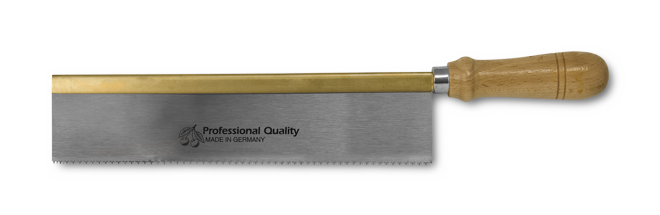 الساحقة
الاركت
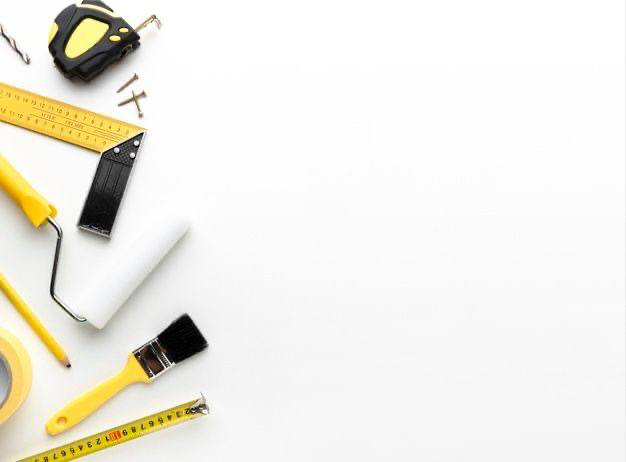 الادوات المستخدمة في القطع والنشر
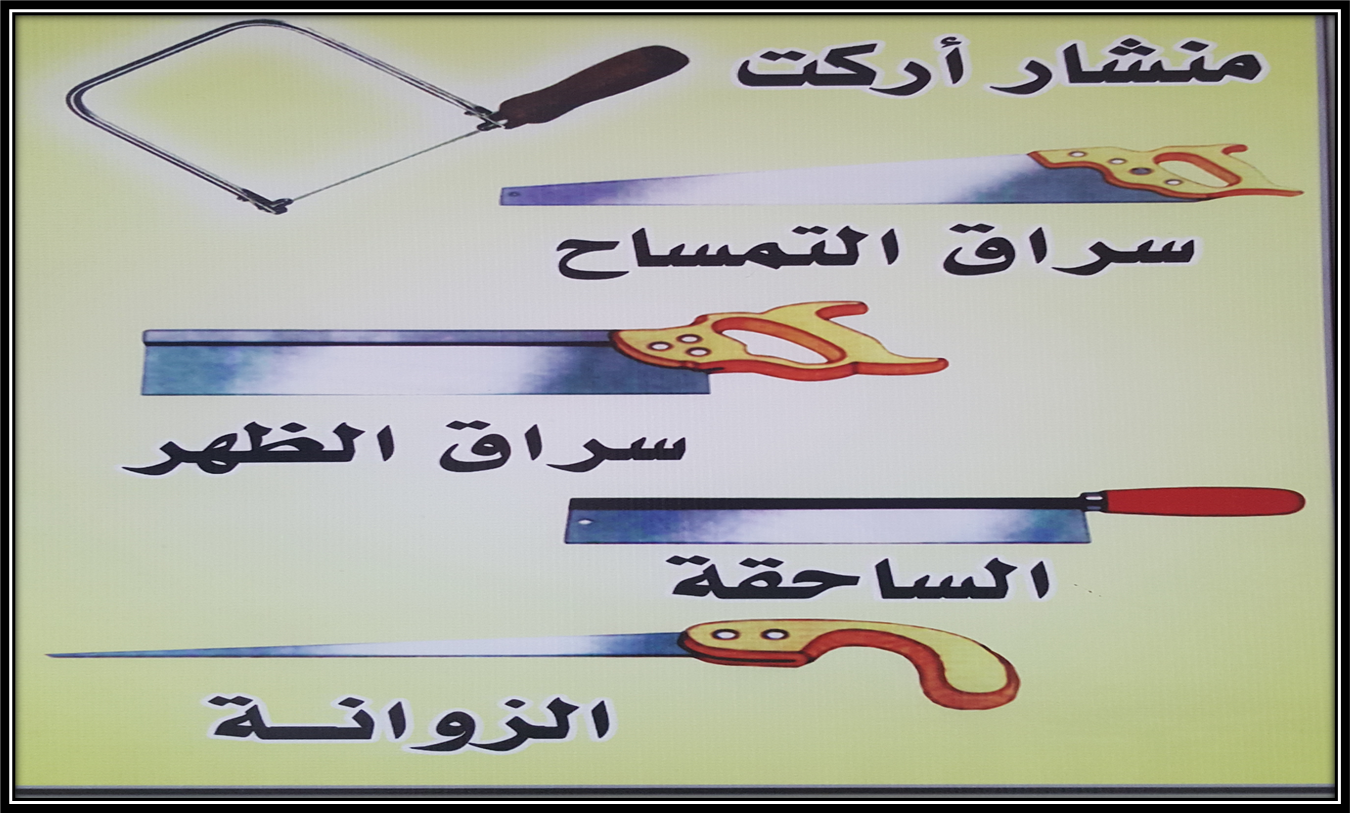 عمليات القطع والنشر
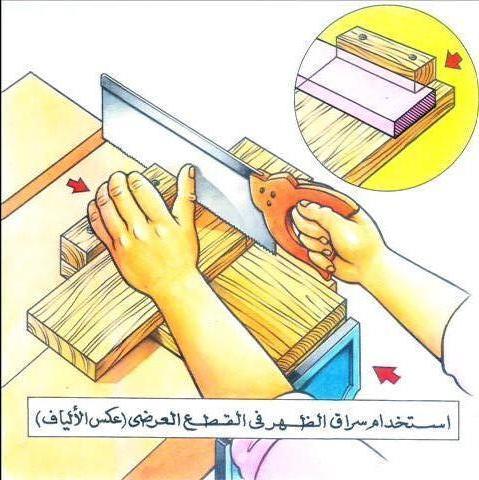 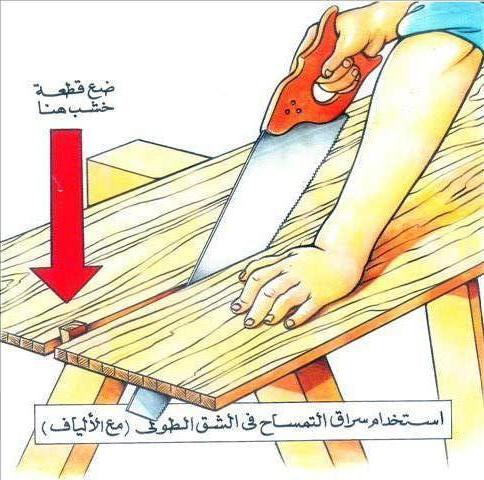 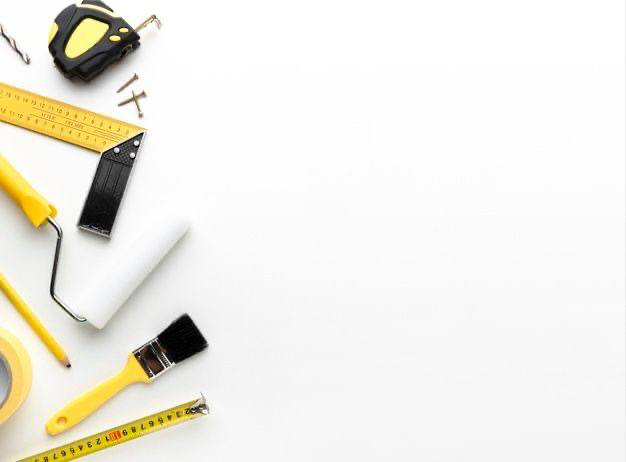 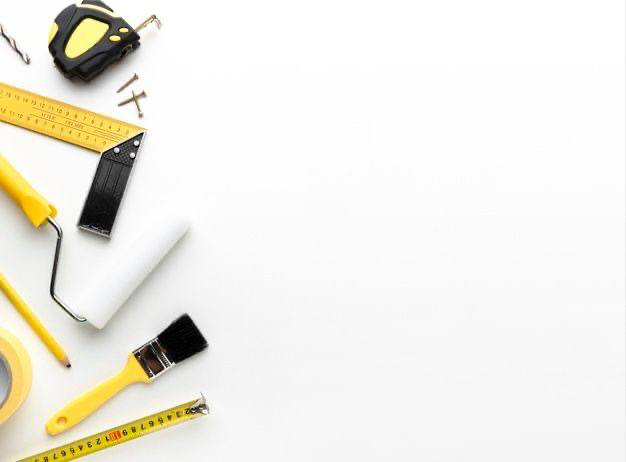 منشار سراق التمساح
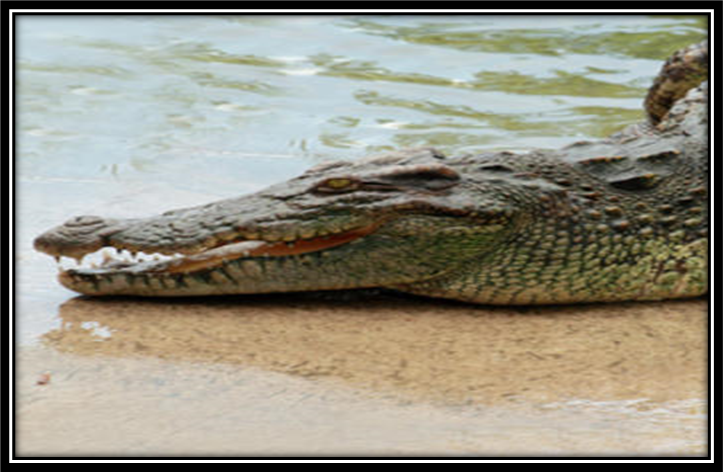 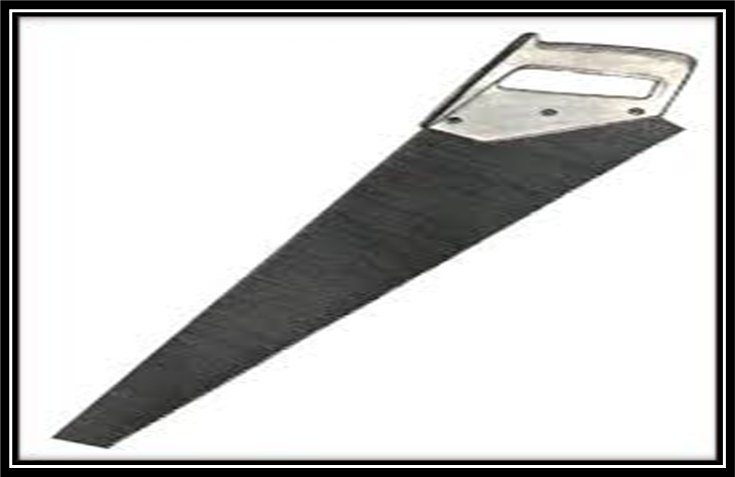 يستخدم في الشق الطولي للألواح الكبيرة والسميكة 
ويستخدم في قطع جذوع الأشجار
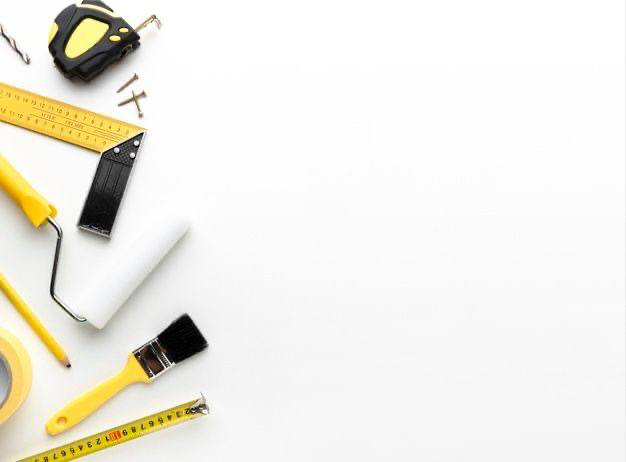 منشار سراق الظهر والساحقة
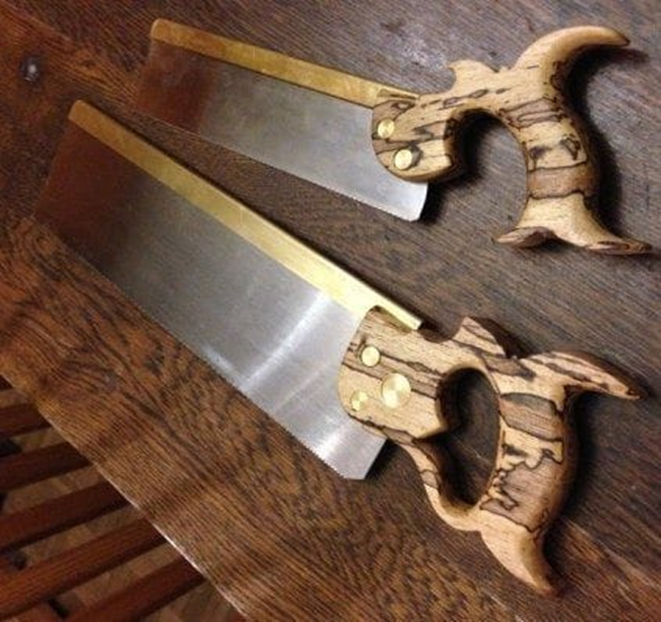 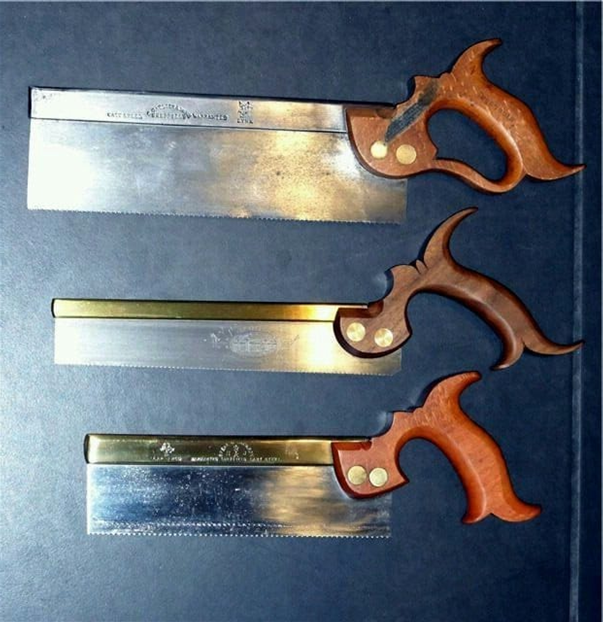 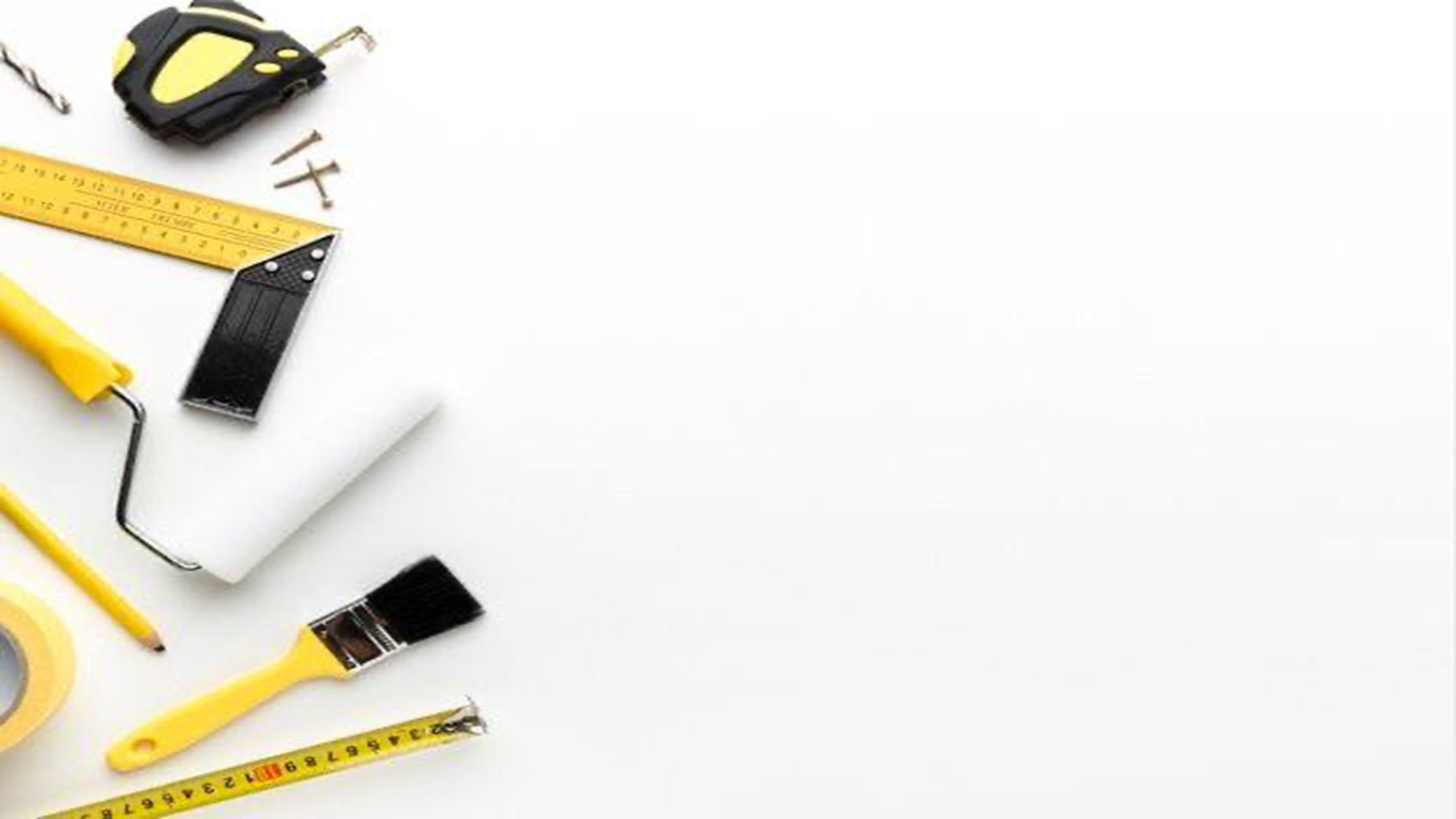 منشار آركت
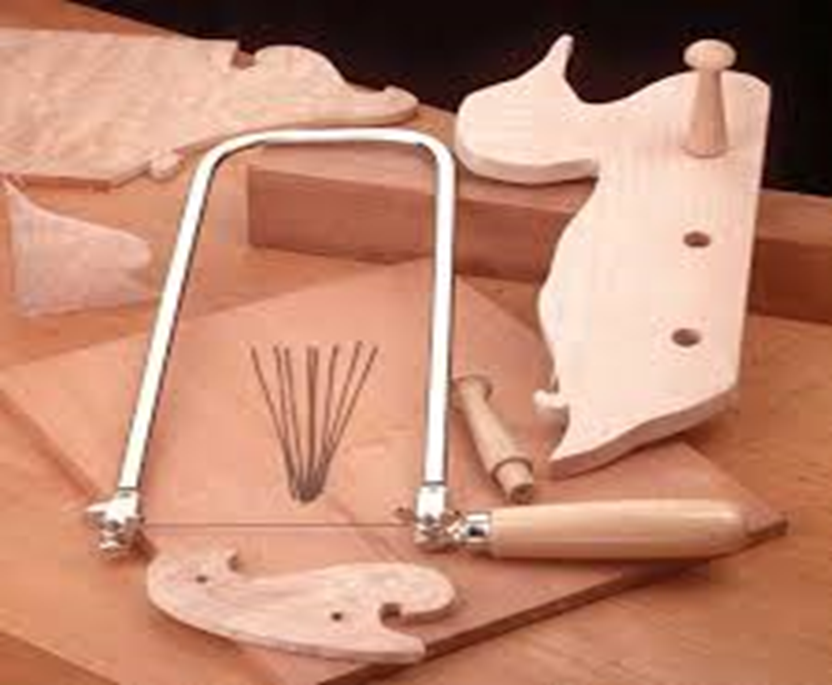 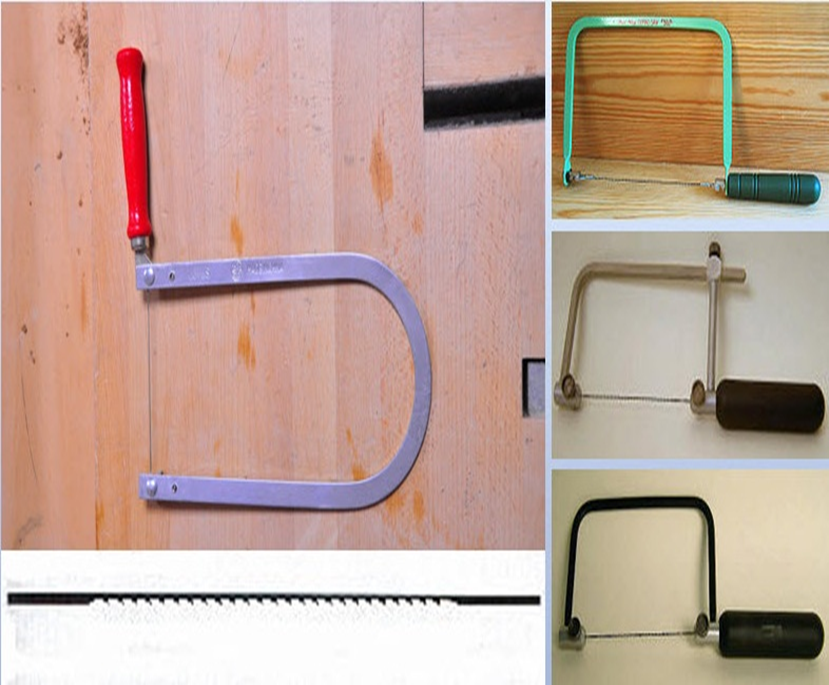 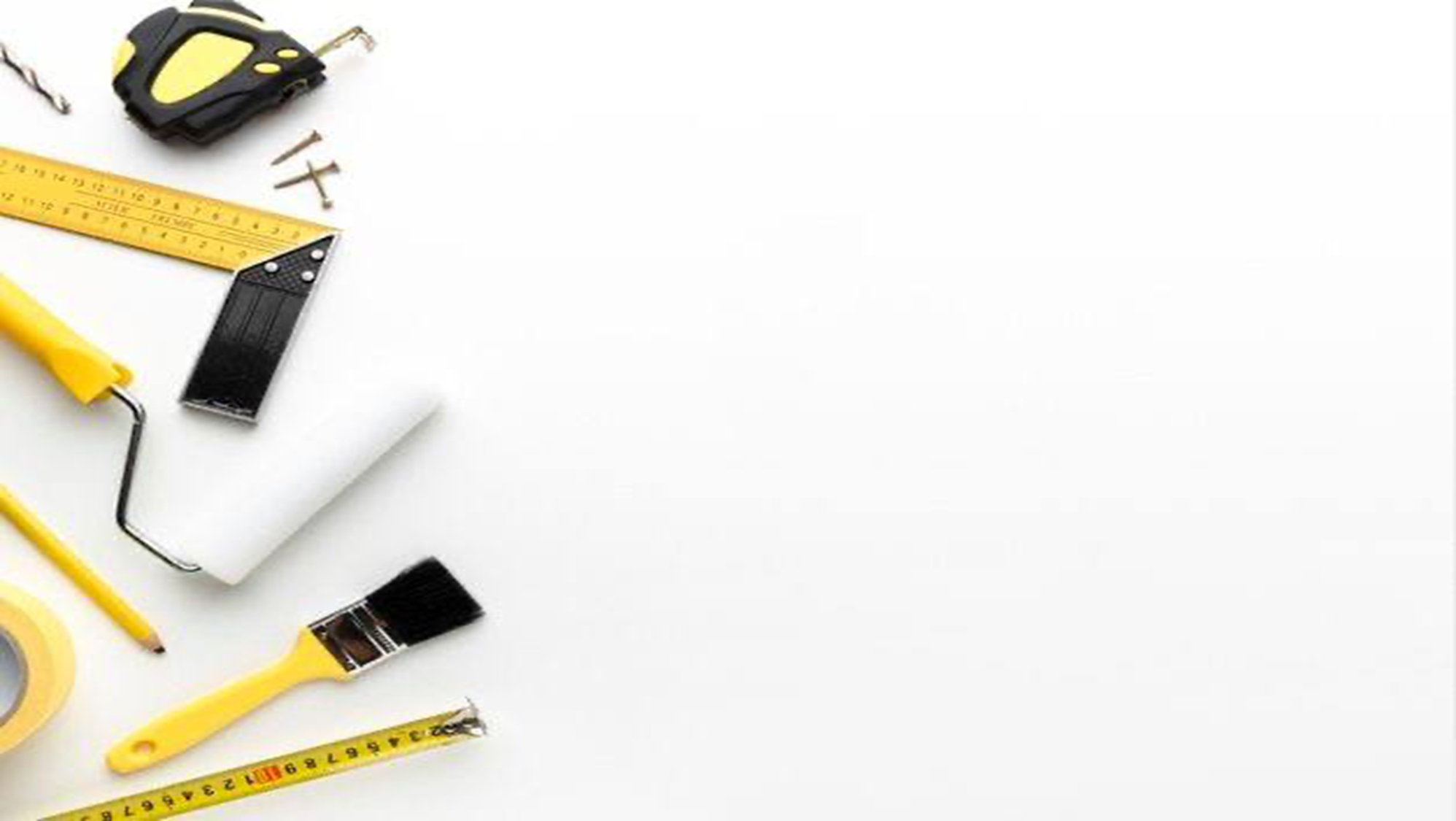 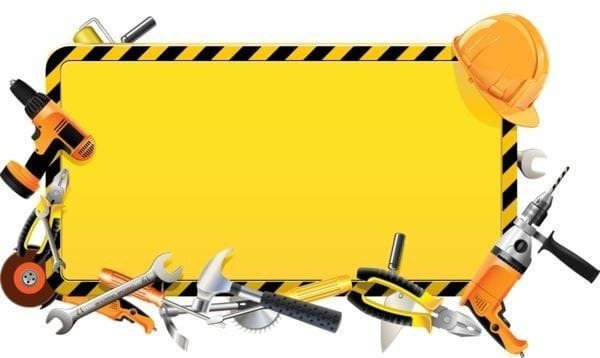 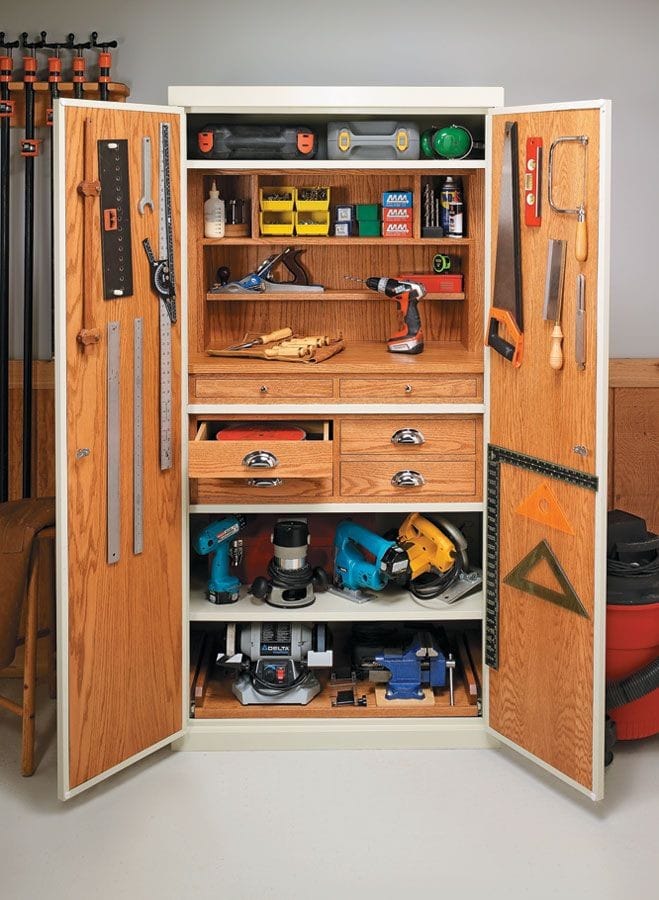 عند الانتهاء من العمل 
ترتب العدد في 
خزانة حفظ العدد
ليسهل الوصول إليها
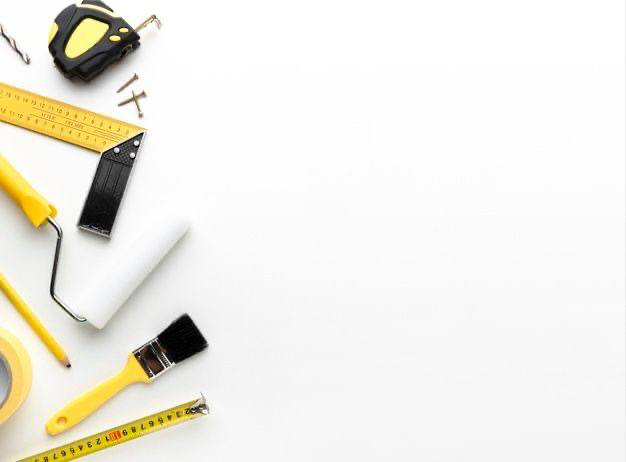 هيا نعمل
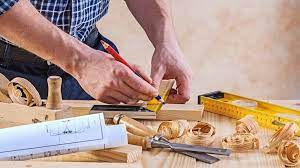 شكراً

لحسن إستماعكم